Pemikiran tentang Wawasan Dunia: James Orr (1844 - 1913)
Pengertian
Pemikiran tentang Wawasan Dunia:  Abraham Kuyper (1837 - 1920)
Topik, TIK, Referensi
Pemikiran tentang Wawasan Dunia:
Karl Mannheim (1893 - 1947)
Pemikiran tentang Wawasan Dunia: Peter Berger dan Thomas Luckmann
Pemikiran tentang Wawasan Dunia: Karl Marx dan Friedrich Engels
Wawasan Dunia
•	Pengertian
•	Pemikiran tentang weltanschauung
•	Pemikiran Abraham Kuyper tentang Sistem 	Kehidupan
•	Wawasan Dunia  di dalam Sosiologi
Tujuan Instruksional Khusus
Mahasiswa dapat menyebutkan arti dan maksud  wawasan dunia atau weltanshauung
Mahasiswa dapat menjelaskan maksud dari redeeming sosiologi
Mahasiswa dapat memberikan kesimpulan tentang sistem kehidupan masyarakat dalam pandangan sosiologi.
[Speaker Notes: Lecture Notes :]
Referensi
Naugle, David, K.; Wawasan Dunia, Jakarta : Penerbit Momentum, 2010, hal. 5 – 38, 269 – 289

Kuyper, Abraham; Lecturer On Calvinism. Jakarta : Penerbit Momentum, 2005, hal. 1 – 40
Pengertian
Apa itu wawasan dunia???
Wawasan Dunia atau 'Worldview' (bahasa Inggeris) diambil dari (bahasa Jerman) 'Weltanschauung'.
Wawasan dunia artinya ide-ide, pemikiran, pemahaman, pengetahuan tentang masalah-masalah atau realitas yang terjadi secara global.
Wawasan Dunia adalah sebagai keseluruhan narasi; mulai dari manusia diciptakan, dilanjutkan dengan manusia mengisi dunia dan melakukan pelanggaran-pelanggaran (kejatuhan), sampai pada manusia mendapatkan penebusan sebagai realita kehidupan..
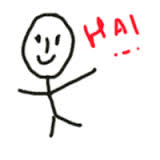 Pemikiran tentang Wawasan Dunia
1
Melakukan penelusuran sejarah dari ‘weltanschauung’, yang didapatinya ada  pada  pemikiran   Immanuel Kant dalam konsep dunia yang disebutnya dengan 'weltbegriff. Immanuel Kant menempatkan wawasan dunia yang berakibat pada tindakan moral. 

Melakukan pengamatan terhadap hilangnya 'budaya barat lama' dan munculnya zaman 'pasca-Kristen', dan akhirnya pada tahun 1893 menerbitkan buku berjudul ‘The Christian View of God and the World’.

Pada akhir abad ke 19; James Orr menolak metafisika, karena cenderung membentuk sistem dunia, atau teori-teori menyeluruh tentang alam semesta yang tidak pernah lebih kuat dari pada zamannya.
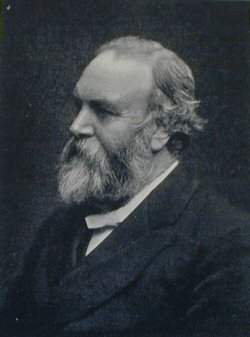 James Orr (1844 - 1913)
Pemikiran tentang Wawasan Dunia
Pemikirannya berasal dari Reform Protestan yang dipengaruhi oleh John Calvin tentang kedaulatan Allah.

Ketaatan dan ketidak-taatan pada Tuhan terkait erat, bila wawasan dunia non Kristen yg bercirikan penyembahan berhala dan ketidak-taatan religius, maka keKristenan harus dinyatakan sebagai visi komprehensif atas realitas yg melahirkan penyembahan dan ketaatan pada kehendak Tuhan.
2
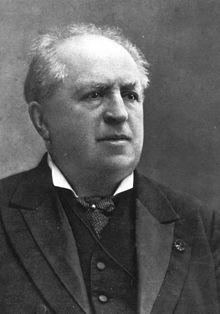 Abraham Kuyper (1837 - 1920)
Pemikiran Abraham Kuyper tentang Sistem Kehidupan
Di dalam tulisannya berjudul 'Calvinism as a life-system', pemikiran dasarnya  menandai terbentuknya konsep ‘weltanschauung’ :
melihat bahwa dalam urutan sesuatu yg ‘ada’, kehidupan merupakan yang pertama. Kehidupan  selalu merupakan obyek pertama dari usahanya. Untuk itu ada  3 hubungan fundamental dalam seluruh kehidupan manusia yakni; 1). Hubungan dengan Tuhan, 2). Hubungan kita dengan sesama manusia, dan 3). Hubungan kita dengan dunia. 
menyoroti warisan religius dan budaya Eropa dengan Amerika, yang mengalami goncangan  hebat akibat modernitas.  Eropa  menghadapi suatu masalah yg disebutnya sbg pertarungan hidup dan mati antara dua wawasan dunia yang bertolak-belakang  disebutnya 'sistem kehidupan‘. Pertarungan iman, dimana org Eropa mengalami perubahan pergeseran budaya yg sebelumnya rajin ke gereja kemudian mulai meninggalkan gereja. Belajar dari keadaan kehidupan Eropa. 
Kuliah ttg ‘Calvinism and the future’, Kuyper menekankan ttg manifestasi prinsip yang ada dalam Calvinisme, harus konsisten dan lebih bermanfaat dari tradisi lain. Segala sesuatu yg ada karena Tuhan yg menciptakan shg Tuhan yg menentukan semuanya. Jika kita  memperoleh kehidupan,  itu karena anugerah Tuhan. Dan hal ini harus konsisten diaplikasikan dlm kehidupan. Tradisi ini lbh penting dp tradisi yg lain.
Pemikiran tentang Wawasan Dunia
Dalam tulisannya 'on the Interpretation of weltanschauung', mengatakan bahwa ‘weltanschauung’ tidak boleh dipahami hanya sebagai masalah logika dan teori, dan bukan juga diungkapkan secara integral melalui tesis-tesis filosofis ataupun komunikasi teoritis dalam bentuk apapun, termasuk kode-kode etika, sistem-sistem agama yg masih mengandung rasionalitas sehingga bisa ditafsirkan. Karena ‘weltanschauung’ merupakan unit yg global, mendalam, dan masih belum memiliki bentuk. Bagi Karl Mannheim  ‘weltanshauung’ atau wawasan dunia muncul secara spontan dan tidak disengaja. 
Meskipun Karl Mannheim  terlebih dulu menganut perspektif  wawasan dunia tetapi Wilhelm Dilthey merupakan orang pertama yang menunjukkan bahwa wawasan dunia tidak sama dengan sistem-sistem teoritis. Karena ‘Weltanschauung’ tidak dihasilkan oleh pemikiran.
3
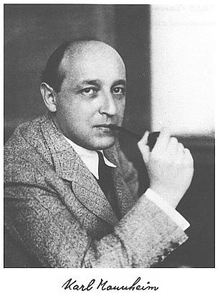 Karl Mannheim (1893 - 1947)
Anggapan :
Sosiologi pengetahuan tidak hanya terbatas pada pemikiran, teori, ide-ide sekalipun  sosiologi pengetahuan bagian sah dari disiplin ilmu sosiologi. Karena Sosiologi pengetahuan bukanlah keseluruhan dari ilmu Sosiologi. Sehingga  pemikiran, teori, ide ttg   ‘weltanschauung’  sgt tdk penting  dlm masyarakat. Oleh sebab itu ‘weltanschauung’ atau wawasan dunia masuk dlm kategori sosiologi pengetahuan yg berusaha untuk memahami dan saling memahami kehidupan satu dgn yg lain.
Manusia harus menciptakan pelindung konseptual untuk melindungi dirinya yang dapat menyebabkan alienasi  (keterasingan dalam dirinya) dan tidak bermakna. Pelindung ini yg disebut ‘kanopi suci’ yg melindungi seluruh budaya dan individu dari ancaman kekacauan yg selalu hadir.
4
Peter Berger, dan Thomas Luckmann
mengkaitkan antara Wawasan Dunia dan Ideologi,  memahaminya sebagai ‘wawasan dunia Marxis’ atau weltanschauung ‘Marxis-Lenin’,  melihat bahwa segala sesuatu sangat ditentukan oleh materi:

Karl Marx dan Friedrich Engels meramalkan di dalam pemahaman mereka mengenai realitas dipahami melalui materialisme dialektis ilmiah.

Karl Marx : ideologi sebagai sub bagian atau spesies dari weltanschauung.

Ideologi sebagai alat kekuasaan untuk melayani kepentingan pihak yang lebih kuat, yang dilahirkan dari produksi material dan hubungan-hubungan sosial yang selalu mendukung kelas yang berkuasa.
5
Karl Marx, dan Friedrich Engels